The Mid-Atlantic Bight in 2030
Some Observations

Jerry R. Schubel, PhD
Aquarium of the Pacific




Mid-Atlantic BLUE
Ocean Economy 2030
Exploring the prospects and challenges for emerging
ocean industries to 2030

October 12-13, 2017
Monmouth University
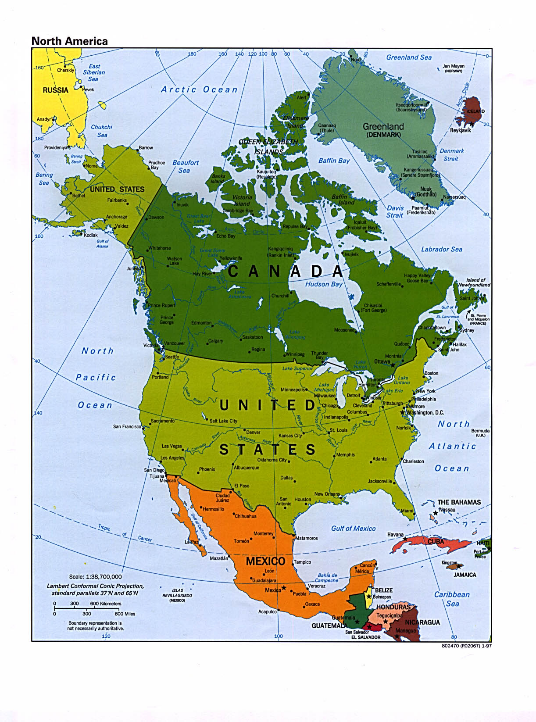 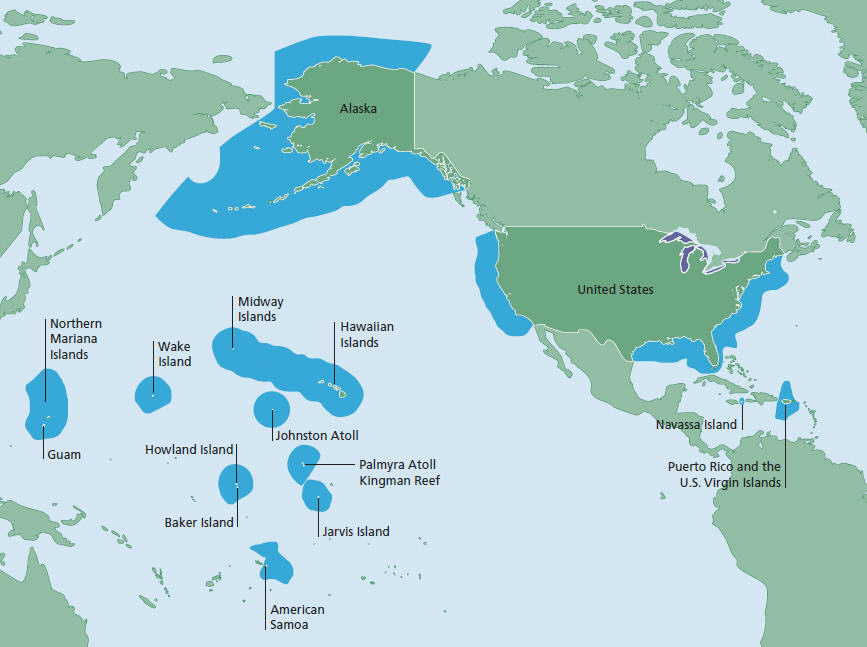 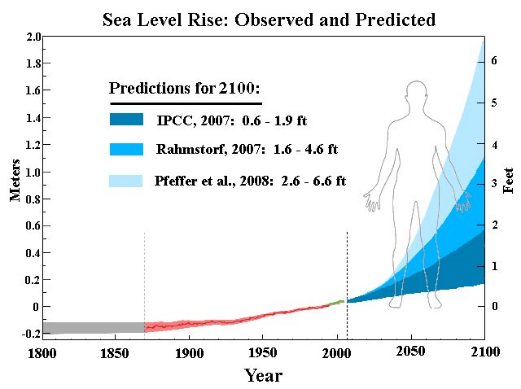 The Dutch settled in 
New Amsterdam in 1624
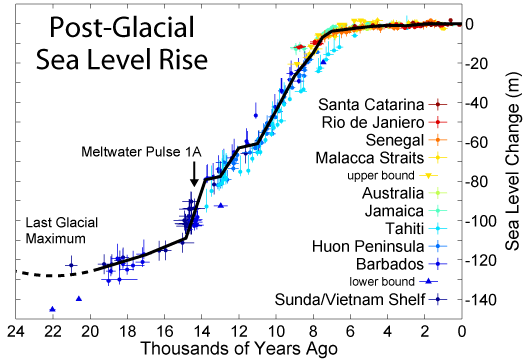 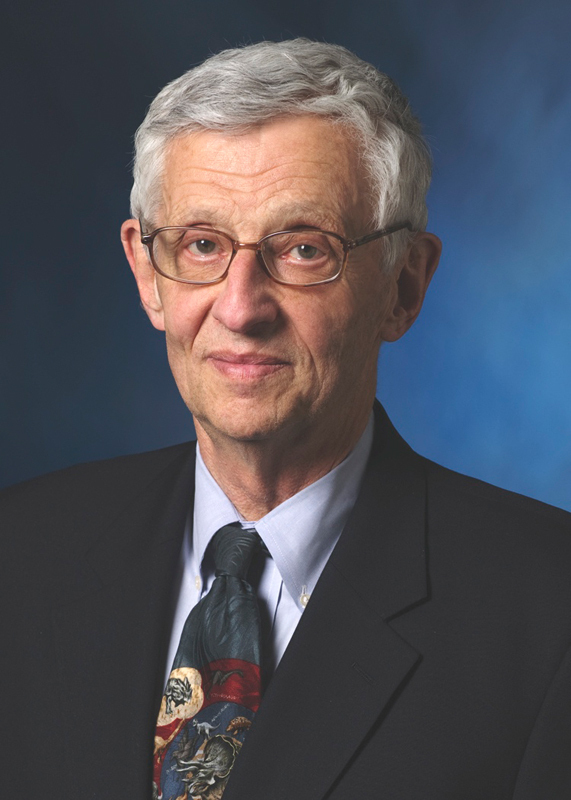 Richard M. Cyert
President Carnegie Mellon University
1972-1990
Welcome to the Anthropocene
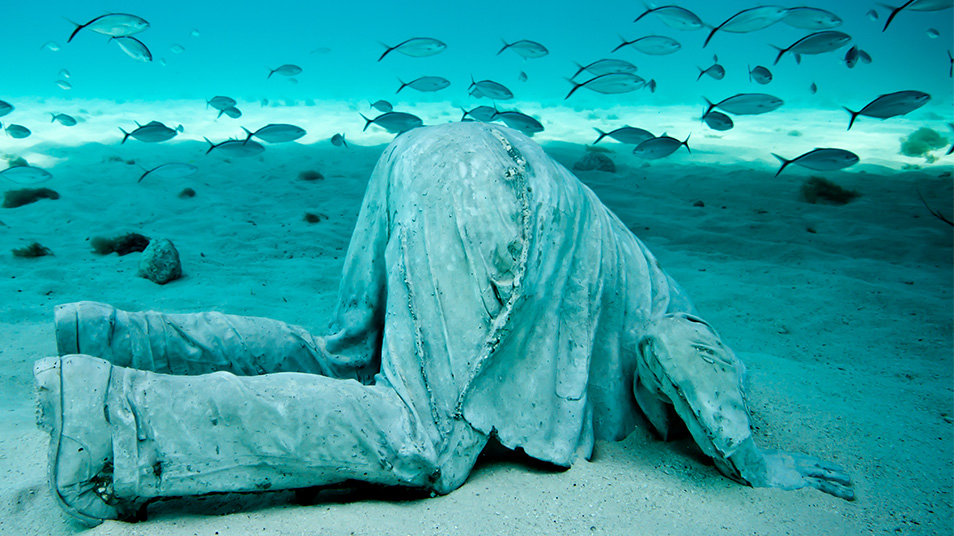 The World Ocean Covers 70% of Earth’s Surface
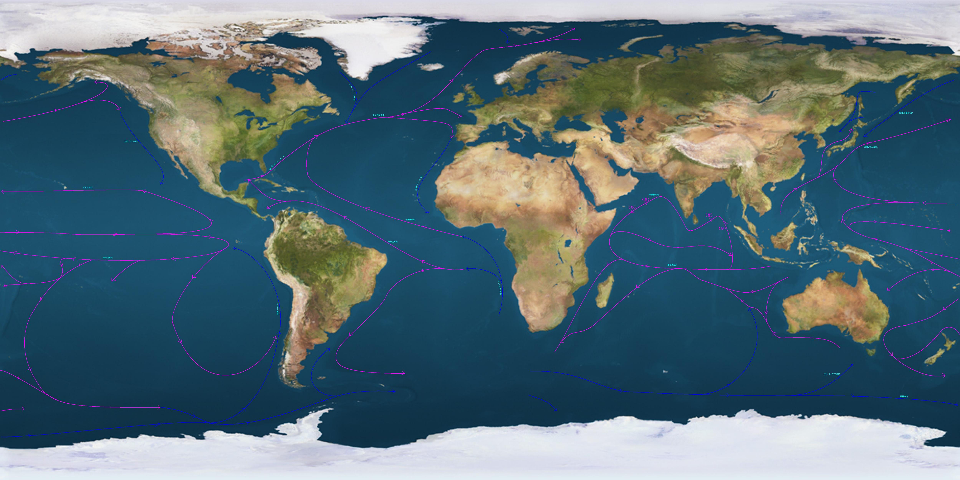 It Provides only 2% of Global Food Supply & 16% of Animal Protein
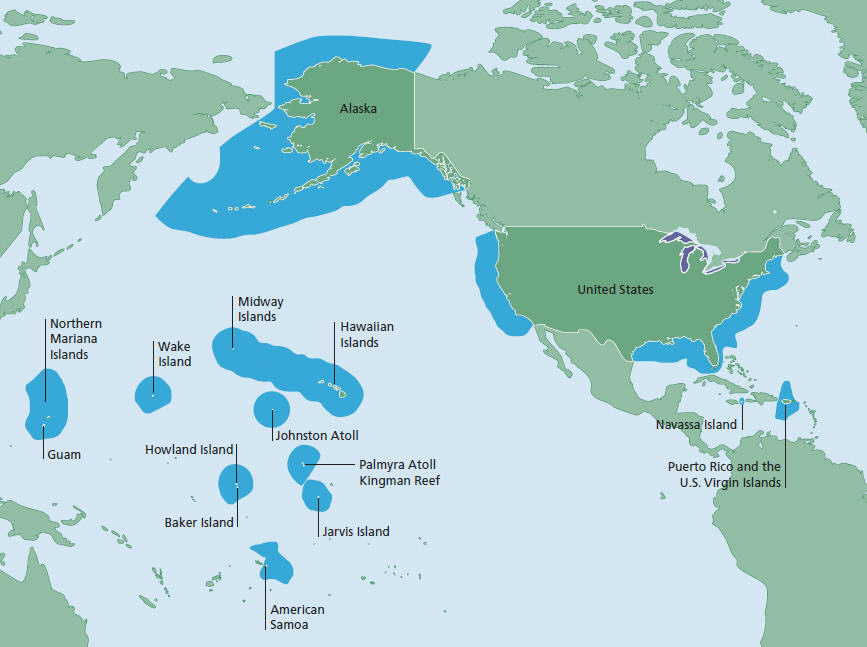 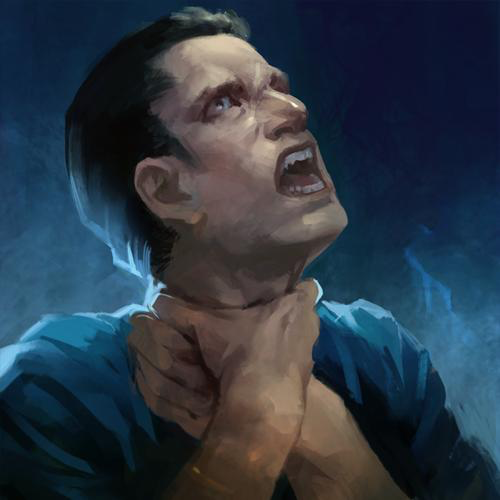 We have a permitting process that strangles innovation
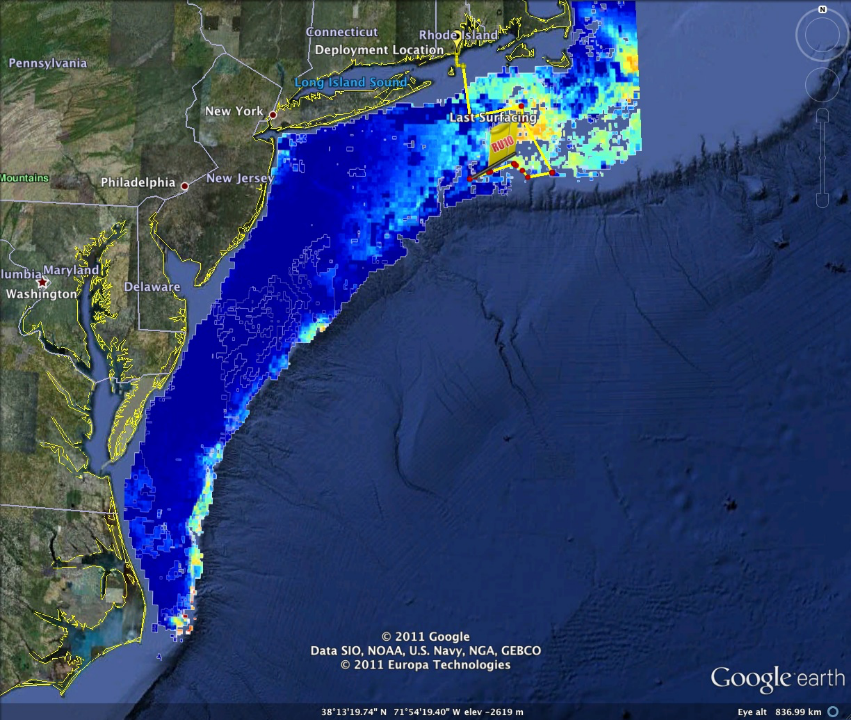 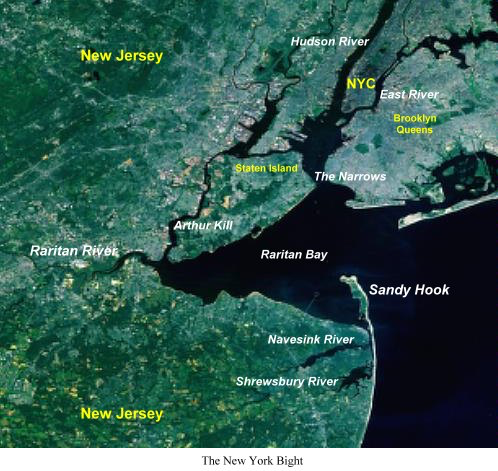 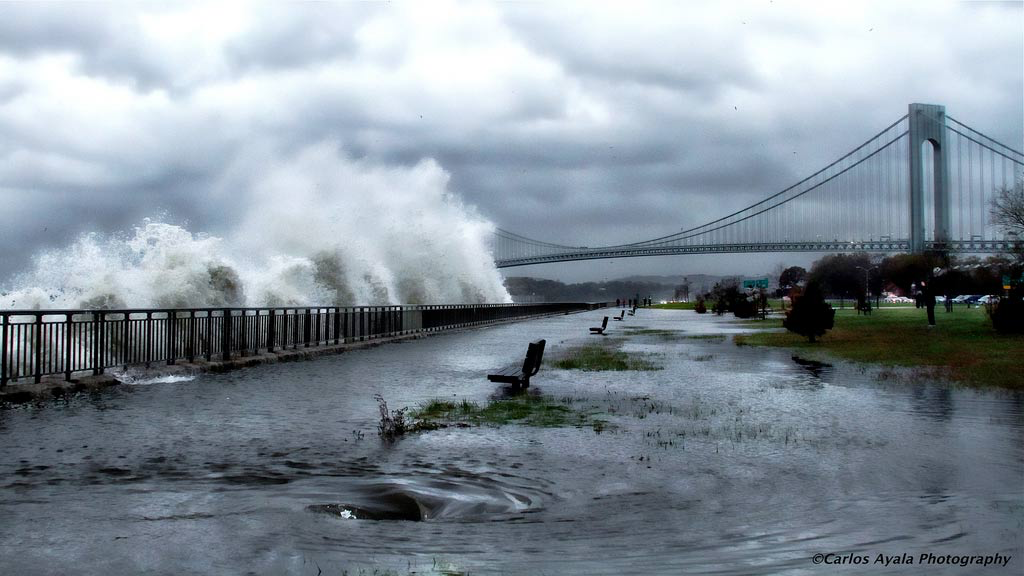 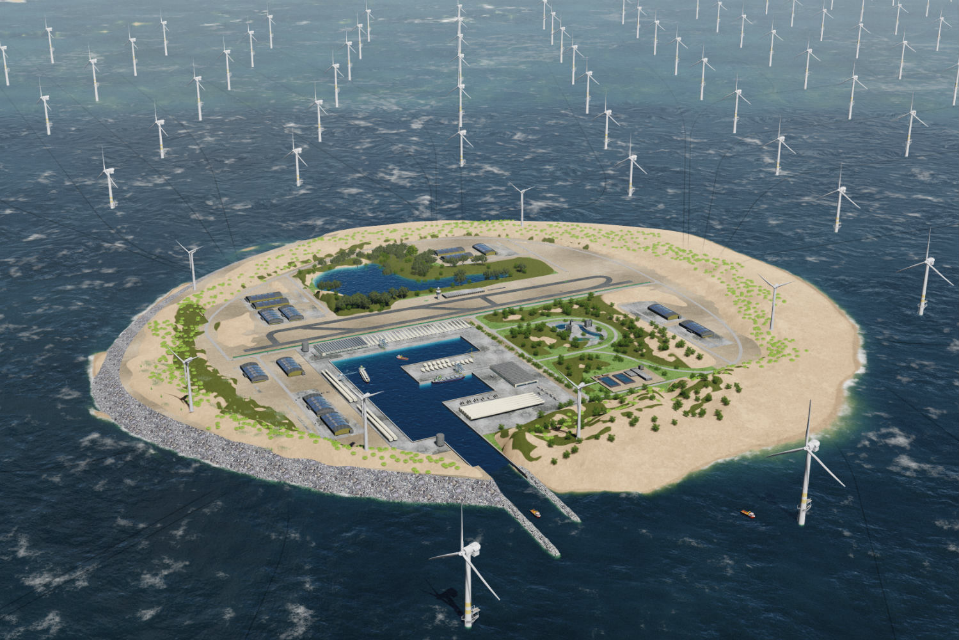 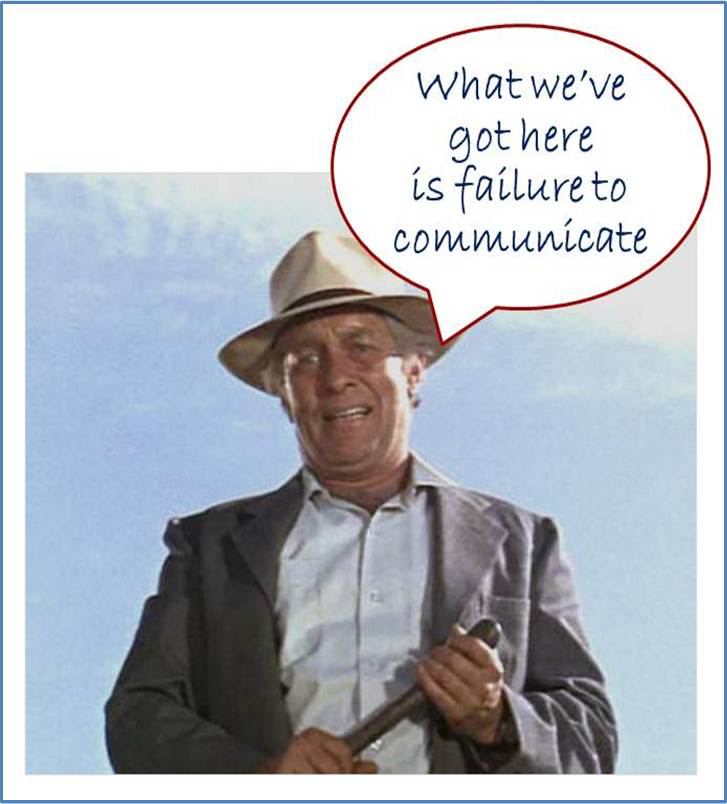 Cool Hand Luke
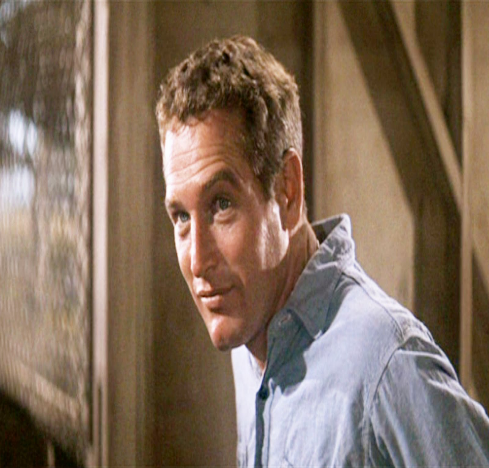 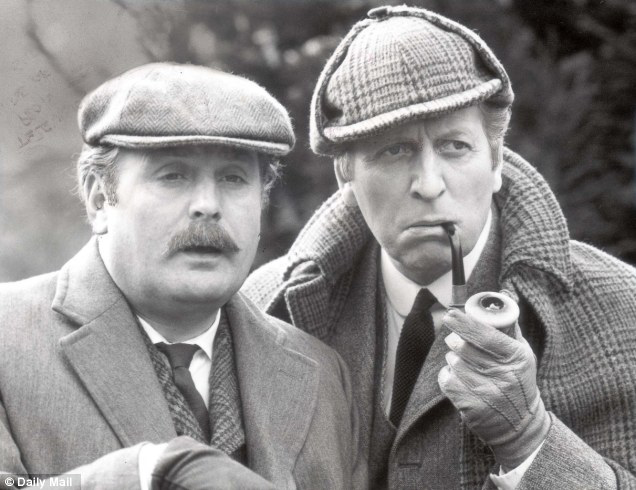 We care continually faced with a series of great opportunities brilliantly disguised as insoluble problems.
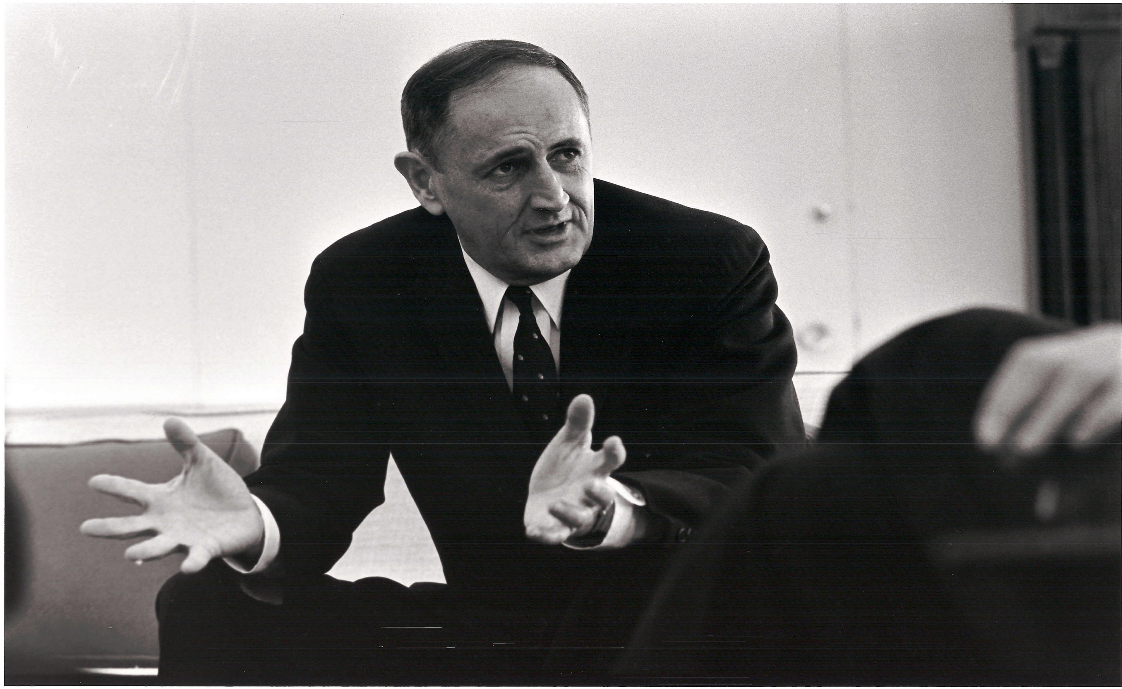 John W. Gardner
Getting The Messages Right
MADE TO STICK by Chip and Dan Heath
Simple
Unexpected
Concrete
Credible
Emotional…all wrapped –up in 
Stories
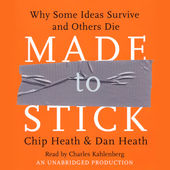 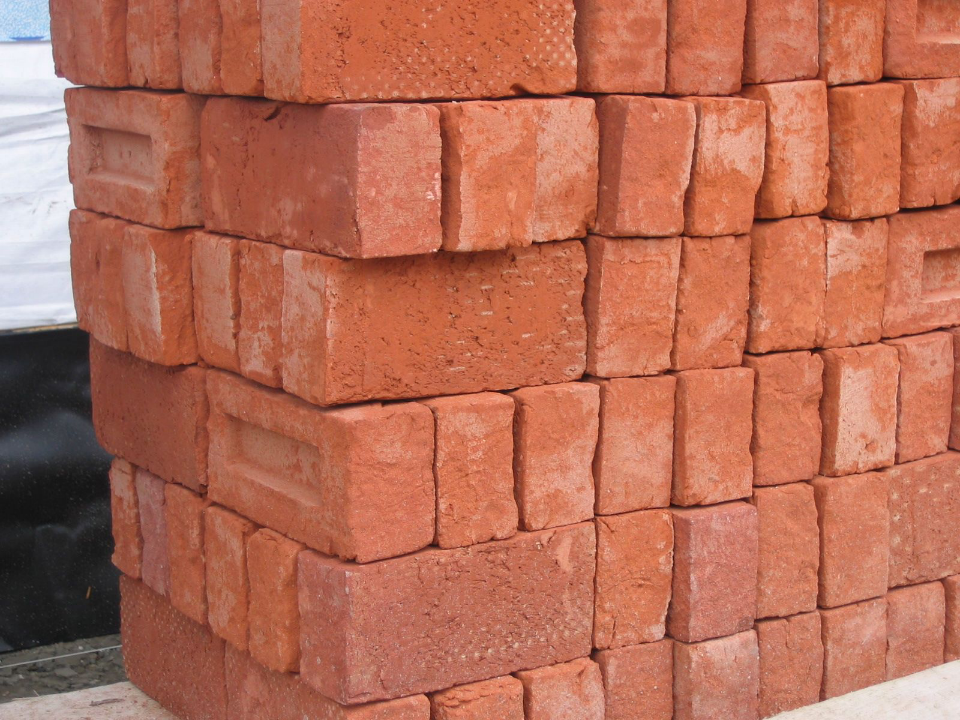 “Specialization, not generalization, is the signal of academic rigor.” 
 Andrew Hoffman
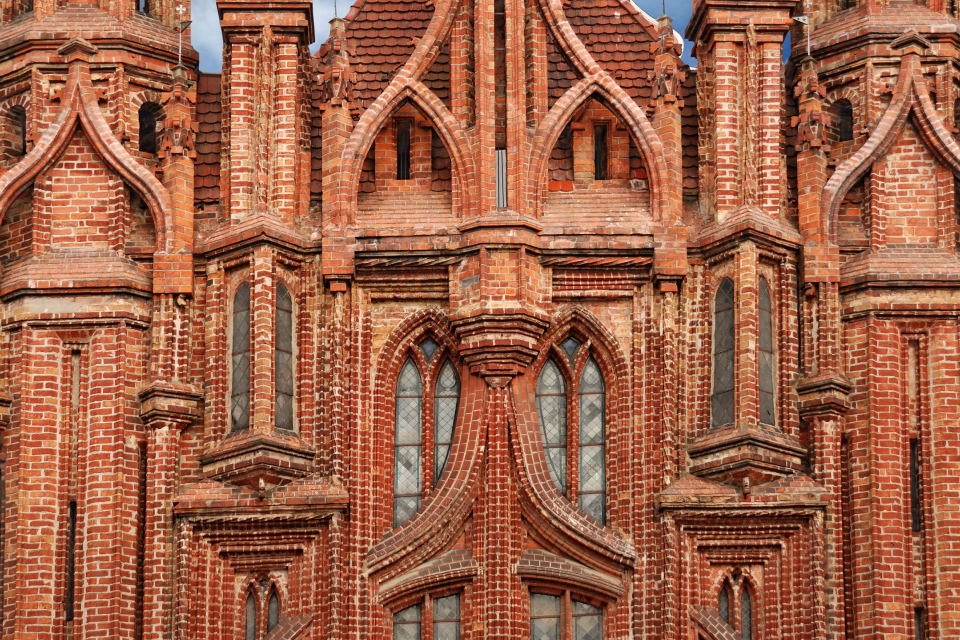 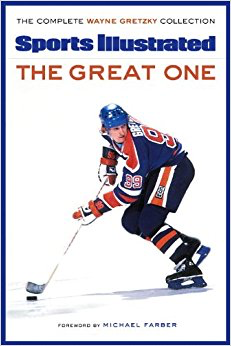 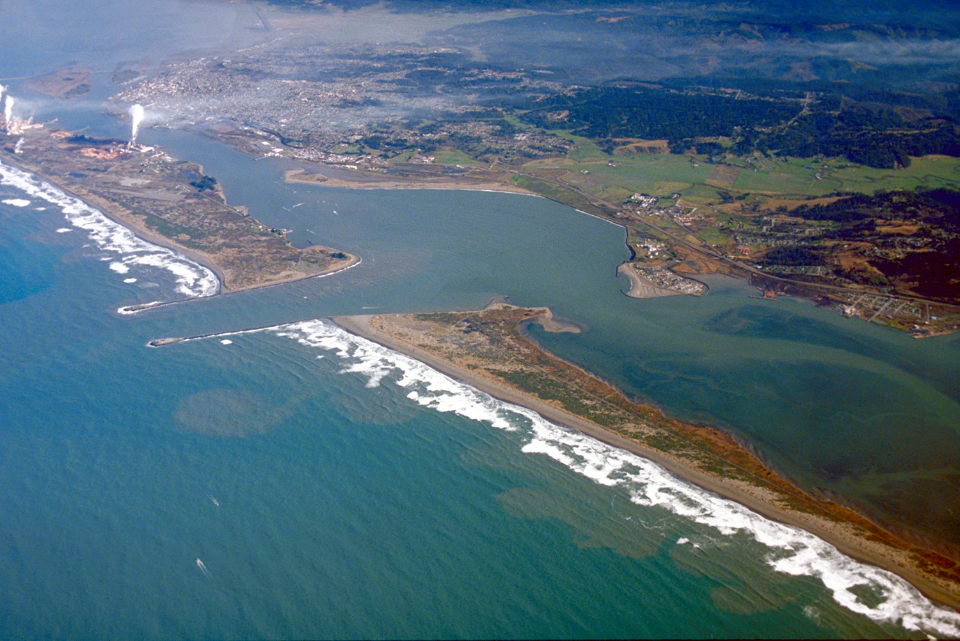 [Speaker Notes: Humboldt Bay,  California]
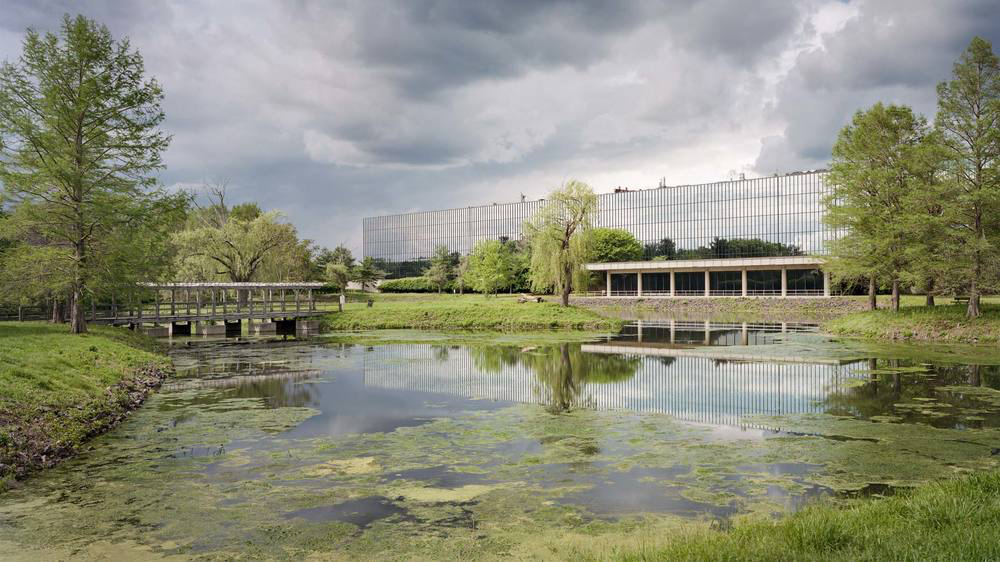 Bell Labs, Murray Hill, NJ
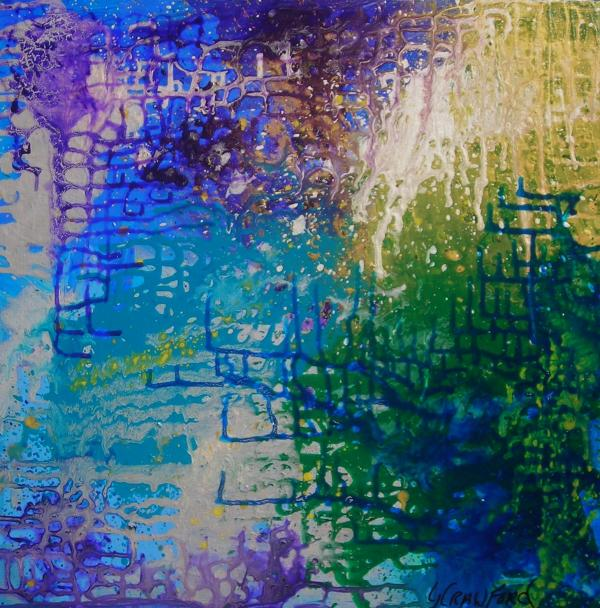 Thank You!
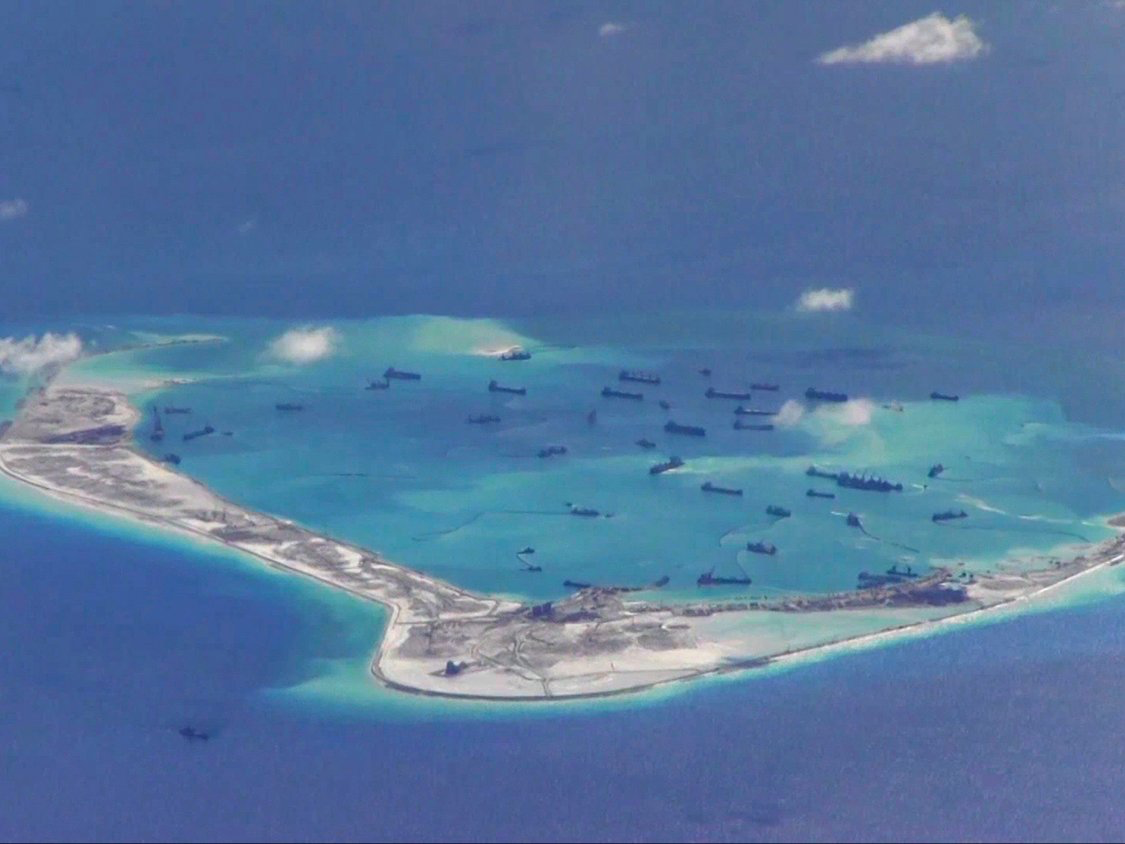 [Speaker Notes: S. China Sea]
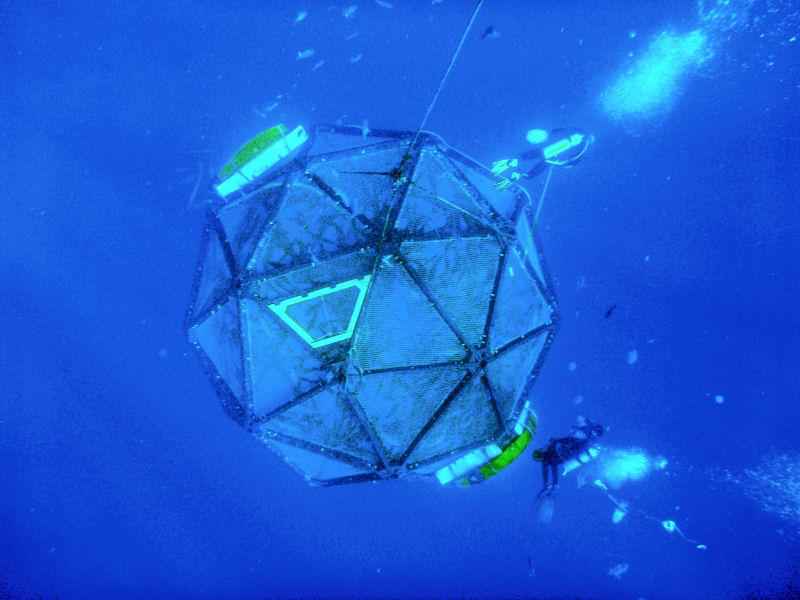 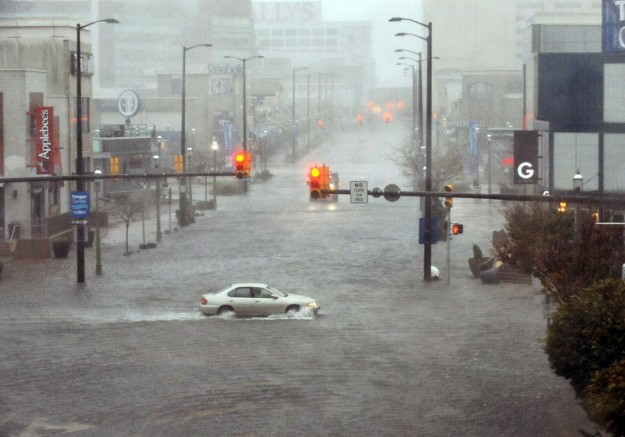 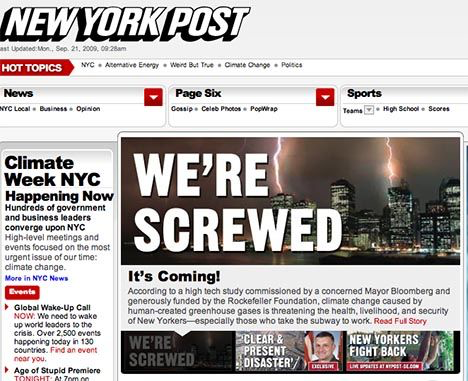 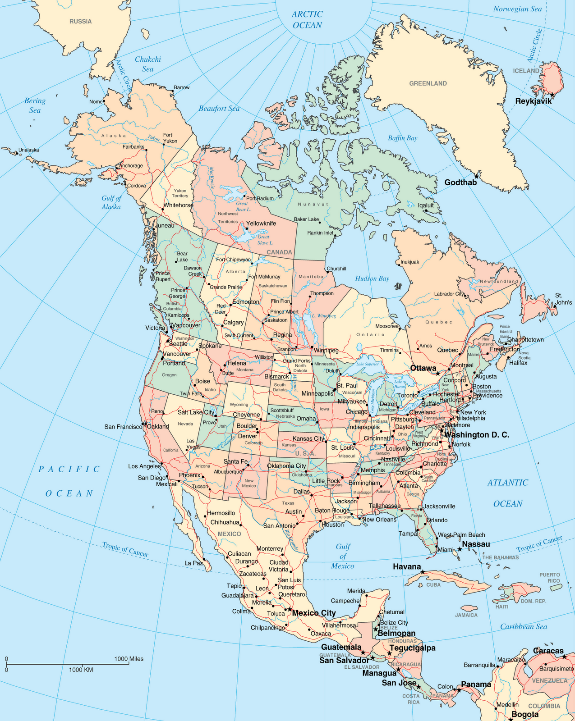 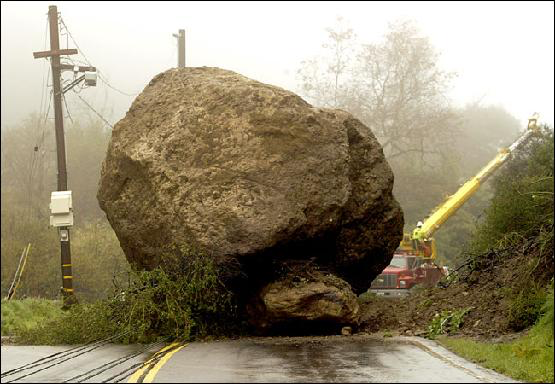 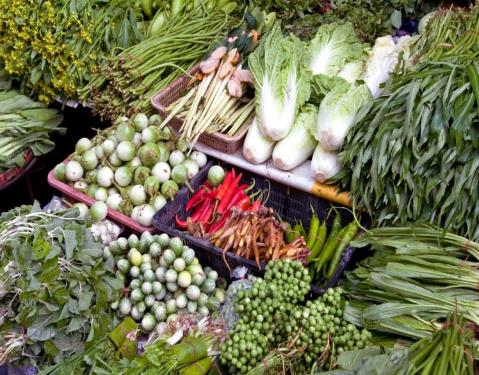 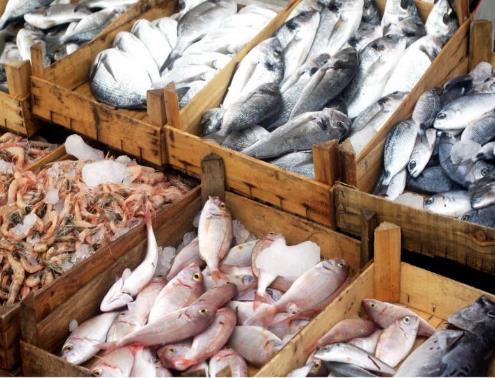 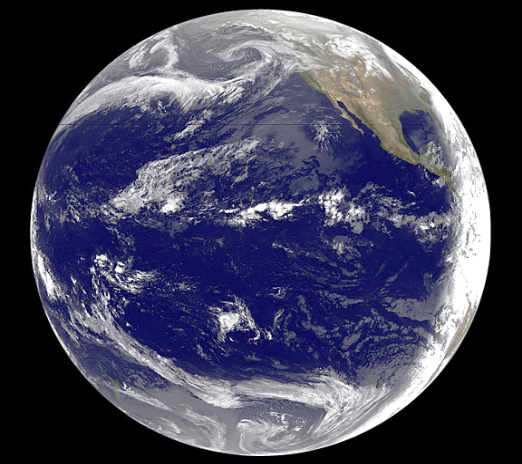 71 % of Earth’s Surface is Ocean
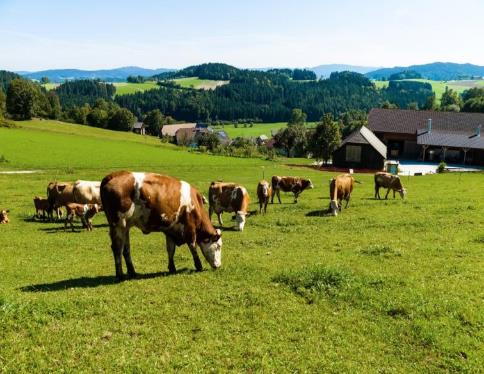 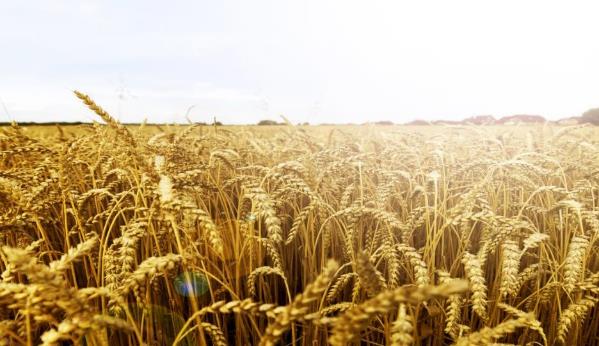 2% of food supply